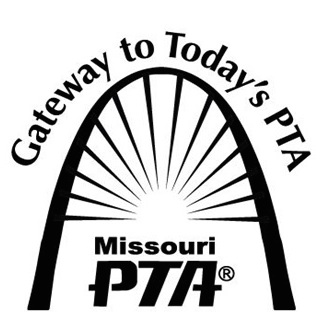 Resolution & Bylaws Briefing
Dorothy Gardner 
Missouri PTA President Elect
Dr. Leonard Young
Missouri PTA Parliamentarian
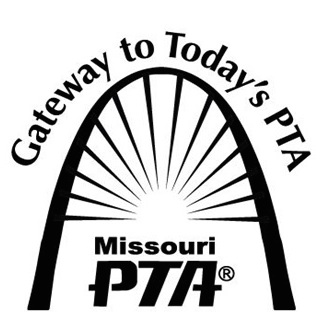 Bylaws
Amendment #1
Amend Article XIII Board of Managers, Section 3c by inserting the following the words “Voting by” the following:  “postal or electronic” so that if adopted it will read:  “Voting by postal or electronic mail in the interim between meetings with the results being reported at the next meeting and recorded in the minutes;”

Rationale:  To clarify that voting between meetings can be done by either postal or electronic mail.
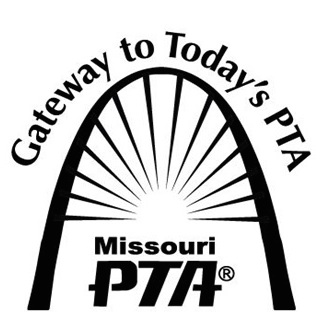 Bylaws
Amendment #2
Amend Article XIII Board of Managers, Section 3a by striking the sentence “A majority of the entire board of managers shall elect.”

Rationale:  This provision should more properly be included in the section on filling vacancies in Article IX.
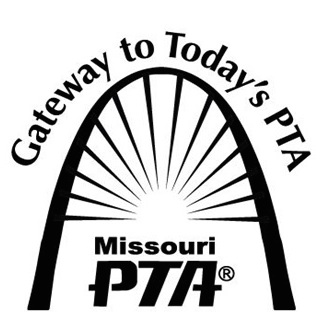 Bylaws
Amendment #3
Amend Article IX Officers, Section 6a by striking out the third sentence and inserting in its place the following:  “A majority vote is necessary for election during an in-person meeting.  If the election takes place by postal or electronic mail a majority of the entire board of managers shall be necessary for election.”

Rationale:  To clarify what vote is required to fill a vacancy at in-person meetings and other methods of election.
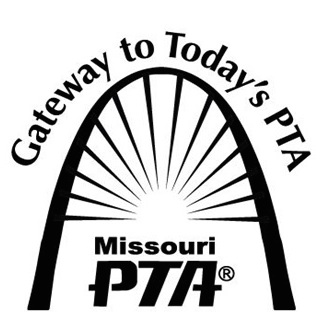 Bylaws
Amendment #4
Amend Article IX Officers, Section 2b Appointed Officers by striking out the entire section and inserting in its place the following:  “Section 2.  Appointed Officer.  The president shall appoint, subject to the approval of the executive committee, an events coordinator who shall serve as an appointed officer of Missouri PTA.” 

Rationale:  To combine the offices of administrative assistant and meetings coordinator due to the changing needs of the Board of Managers.
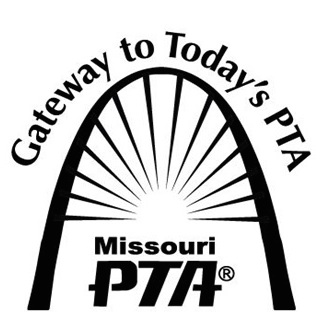 Bylaws
Amendment #4a
Amend Article IX, Section 4b by striking out the words “Appointed officers” and inserting in their place the words “The appointed officer.”

Rationale: Required by the adoption of Amendment #4.
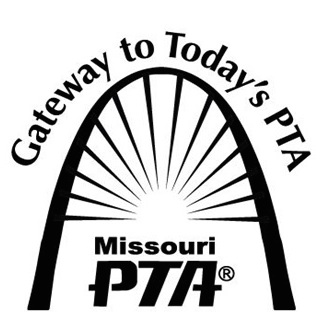 Bylaws
Amendment #4b
Amend Article IX, Section 5a7 by striking out the words “all appointed officers” and inserting in their place the words “the events coordinator.”

Rationale: Required by the adoption of Amendment #4.
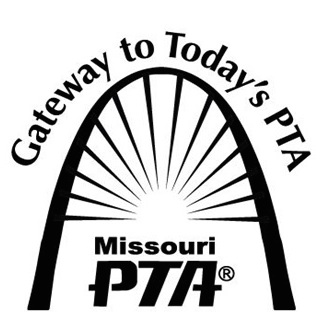 Bylaws
Amendment #4c
Amend Article XIV, Executive Committee, Section 2c by striking out the entire paragraph and inserting in its place the words “Approve the president’s appointment of the events coordinator.”

Rationale: Required by the adoption of Amendment #4.
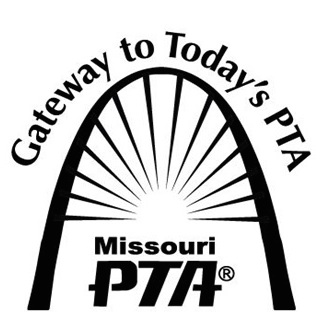 Bylaws
Amendment #4d
Amend Article XIII, Section 1 by striking out the words “convention arrangements chair(s), administrative assistant, meetings coordinator” and inserting in their place the following:  “events coordinator.”

Rationale: Required by the adoption of Amendment #4.
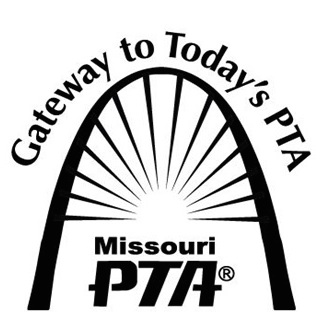 Bylaws
Amendment #5
Amend Article IX, Section 5e and f by striking out both paragraphs and inserting in their place the following:  “e. Events Coordinator.  The events coordinator shall serve as an aide to the president and shall help coordinate arrangements for meetings of Missouri PTA.  The events coordinator shall also serve as the convention exhibits chair.”

Rationale: Necessary due to the combining of the roles of the Administrative Assistant and the Meetings Coordinator into the new position of Events Coordinator.
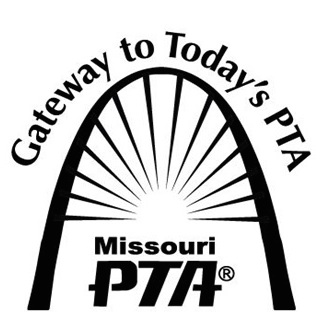 E-Cigarettes and Youth Resolution
Currently the e-cigarette market remains unregulated by the FDA.  There are no Federal or Missouri laws prohibiting the sale to minors. Random tests have found e-cigarettes marketed as non-nicotine to contain nicotine and also to contain carcinogens and other toxic chemicals.  Nicotine is a highly additive drug that is toxic in high doses.  Due to the absence of regulation, e-cigarette packaging lacks child safety mechanisms to inhibit children from accessing and accidently ingesting potentially toxic amounts of nicotine.  In addition, distributors of e-cigarettes have engaged in marketing directed toward youth by incorporating flavoring such as gummy bear, placing advertising on children’s application games, utilizing cartoon characters, and employing celebrities endorsements.  Between 2011-2012 use among youth doubled, and there is a misconception among youth that e-cigarettes are safe.  Requiring regulation would restrict the sale to minors, prohibit advertising directed toward youth, and ensure safety measures to are employed.
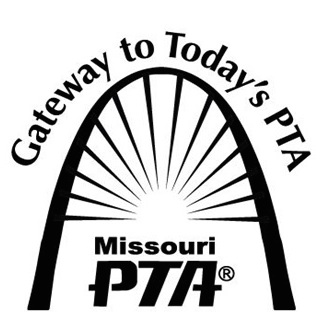 E-Cigarettes and Youth Resolution
Whereas, Nicotine is a highly additive drug that chemically alters the brain’s pathways resulting in a negative impact on adolescent brain development; and 
 
Whereas, FDA random tests found non-nicotine e-cigarette cartridges to contain nicotine; and
 
Whereas, Lab tests have found e-cigarettes to both contain harmful carcinogens and toxic chemicals while cartridges emit varying amounts of nicotine which can be toxic in high doses; and 
 
Whereas, Refill bottles and cartridges packaging do not employ safety measures to prevent young children’s access or accidental ingestion of toxic amount of nicotine; and
 
Whereas, Companies selling e-cigarette and vapor devices are utilizing advertising techniques targeted toward youth; and 
 
Whereas, E-cigarette use among middle and high school students doubled from 2011 to 2012 which has given rise to concerns by public health officials that e-cigarettes could lead to increased nicotine addiction among youth; now, therefore, be it
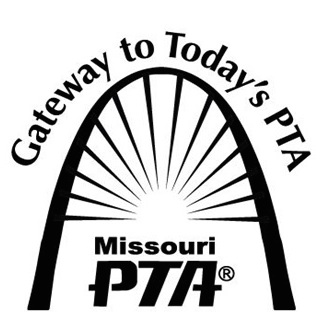 E-Cigarettes and Youth Resolution
RESOLVED, That the Missouri Congress of Parents and Teachers (Missouri PTA), its units and councils, support legislation aimed at regulating e-cigarettes, prohibiting sales to individuals under the age of 18, and restricting advertising targeted toward youth; and be it further
 
RESOLVED, That the Missouri Congress of Parents and Teachers (Missouri PTA), its units and councils, encourage and support programing directed at discouraging e-cigarette use among youth.
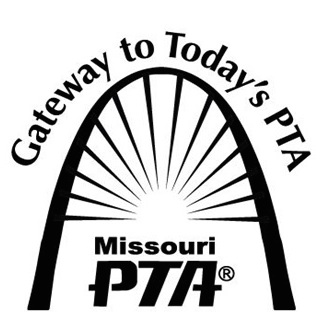 Amendments, Debate, and voting
Any primary amendments to the proposed amendments to the bylaws or to any proposed resolution must be submitted to the secretary (the command center) by 9:00 pm. on Saturday, October 18, 2014.
To be recognized by the chair, delegates must go to a microphone, state their name and the name of the local unit or council represented and region; or must state position held on the State Board of Managers.
All motions shall be written or typed, complete with identification and signature of the maker before the maker approaches the microphone.
Each delegate may speak only once on any debatable motion and for no longer than two minutes unless requested by the chair to clarify or to answer a question.  In such a case two additional minutes will be allowed. The time keeper will signify time remaining as one minute, one-half minute and time. Speakers will conform to the ruling of the timekeeper. This limit on speeches shall not apply to informational reports given when no motion is pending.
When voting, delegates will be asked to show their voting card.
During a counted vote, no one may leave or enter the meeting room.